DG6 UAT STATS AS OF JAN. 11, 2022
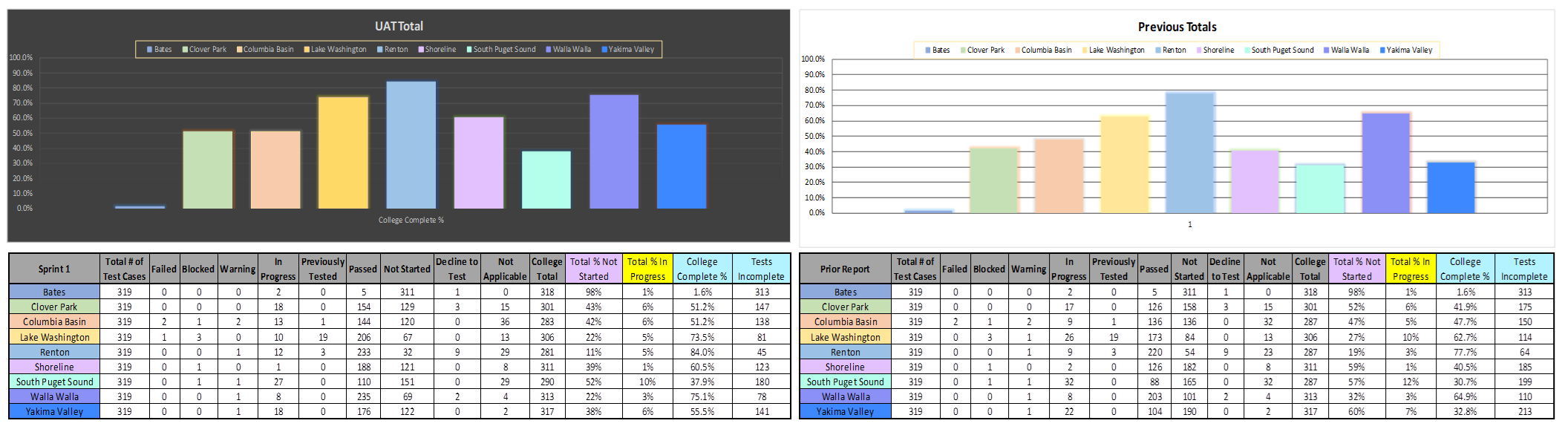 1
DG6 UAT STATS AS OF JAN. 6, 2022
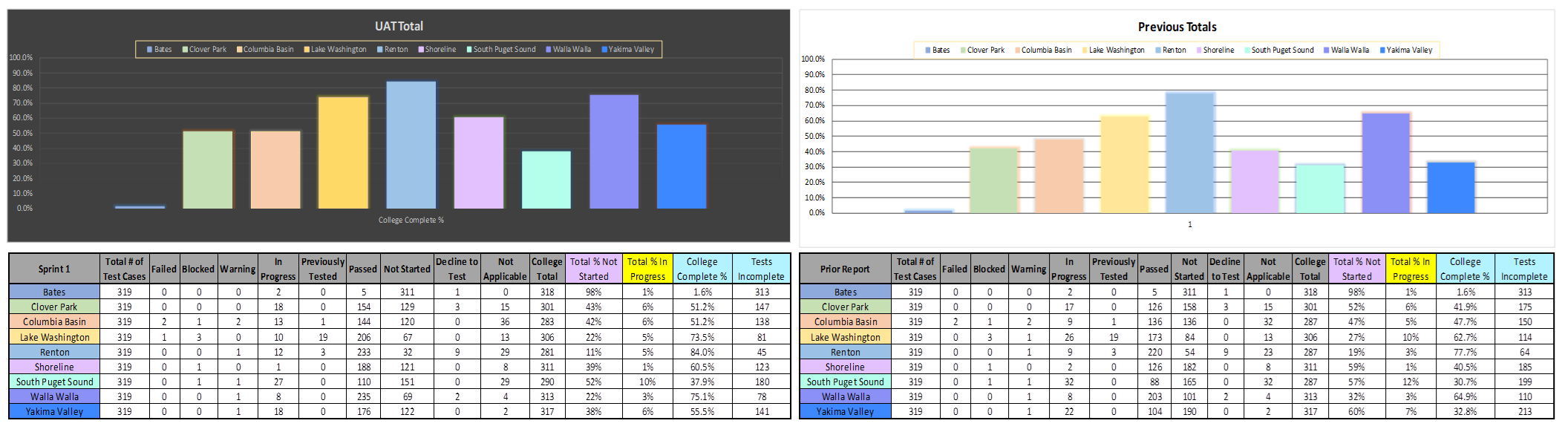 2